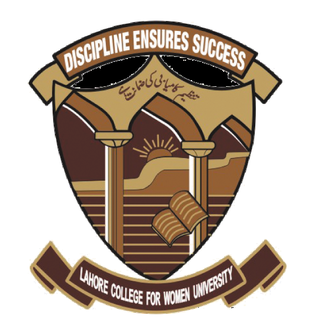 Lecture 4: ZONING OF A NEW TOWN
Planning of New Town
1) ZONING
Zoning is the basic tool of land use control. 
Zoning is the classification of land usually a city land as per the development plan of that area and regulates the overall structure of a settlement.
Zoning is used for easily identifying the areas where the proposed activities are permitted. Usually zoning of the land is done under various sectors like industrial land zone, Commercial land zone, residential land zone, agricultural land zone etc.
Siddiqa Amin
2
2) GOALS AND OBJECTIVES OF ZONING
Zoning of an area is carried out to 
Enhance the surrounding natural environment and protect the physical and ecological equilibrium of the site and its region 
Achieve an optimum use of the land to minimize destruction of its balance. 
Support the creation of a good society by socially oriented design for land use 
Formulate an overall design that encourages the use of a pedestrian system within an accessible and attractive environment 
Maximize traffic segregation from residential areas and decentralize services 
Introduce flexible patterns that include undesignated portions of land which may accommodate future changes 
Offer a variety of housing design and densities that will affect community social balance 
Minimize municipal costs for construction, management and maintenance of utilities and infrastructure through efficient land use pattern 
Formulate system of land use control and enforcement that are accepted and enhanced by the residents
Siddiqa Amin
3
3) 	PRINCIPLES FOR MAKING ZONING 	PLAN
Siddiqa Amin
4
4) 	DATA REQUIRED FOR MAKING ZONING	 	PLAN OF A NEW TOWN
Siddiqa Amin
5
5) 	PROCESS FOR MAKING NEW TOWN 	ZONING PLAN
Siddiqa Amin
6